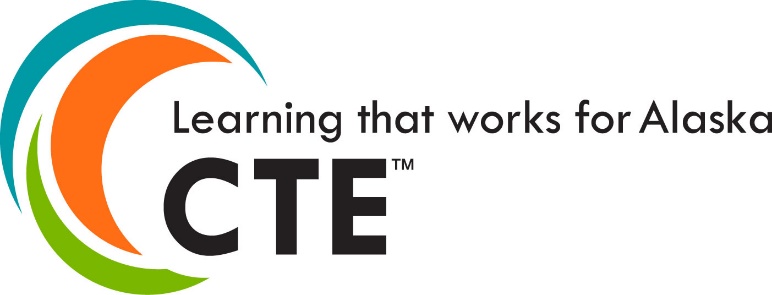 TRACCS
Training for Rural Staff to Activate Career Counseling in Schools



Alaska Department of Education & Early Development
Fall Collaborative Chat TA Series
November 10, 2021

https://us02web.zoom.us/rec/share/0TMXuQsfNeHO449FVMefM4NlVrZ0ojCPPxdNKWZts_JDfU4WURwU0U-WJQlt5h9u.Lr6kxkTsKQds2EA0
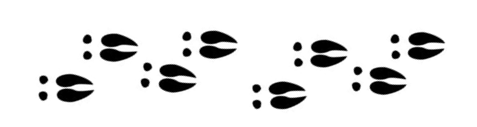 · An Excellent Education for Every Student Every Day ·
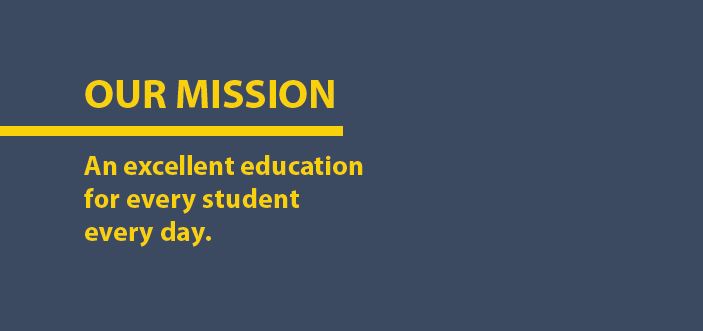 Our Mission and Vision
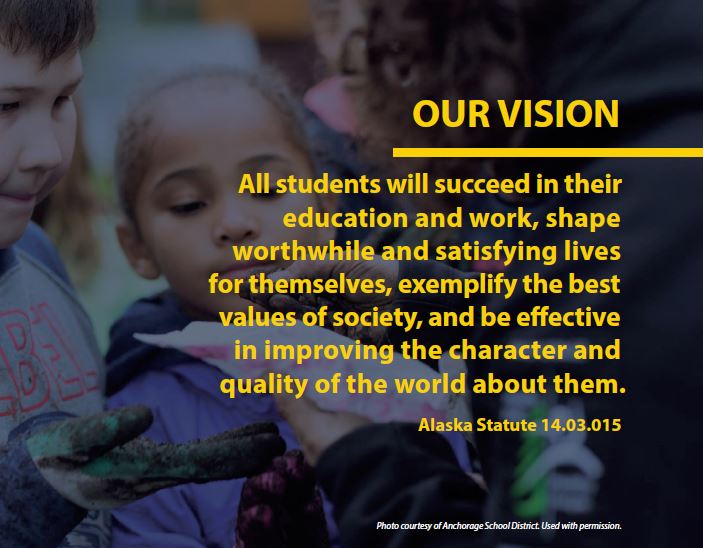 · An Excellent Education for Every Student Every Day ·
2
Alaska’s Ed Challenge 5 Trajectories:
Early reading
Increase career, technical, and culturally relevant education to meet student and workforce needs.
Equitable educational rigor
Effective teachers
Safety and well-being
· An Excellent Education for Every Student Every Day ·
3
New Grant
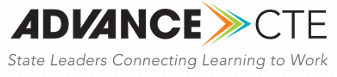 The Center to Advance CTE – national organization


Strategies to Support States in Recruitment of Learners into High-Quality Career Technical Education
· An Excellent Education for Every Student Every Day ·
[Speaker Notes: In early June DEED applied to Advance CTE, the longest-standing national non-profit representing State CTE Directors and state leaders or CTE,  for a small grant]
New Grant
$20,000 – Main Grant
$  3,000 – Supplemental Innovation Grant

Purpose:

Pilot scalable, innovative CTE recruitment strategies – target audience is students/guardians

Supplemental grant for innovative recruitment programs focused on families historically marginalized from participation in CTE.
· An Excellent Education for Every Student Every Day ·
[Speaker Notes: The grant had two parts -]
WINNERS!
Minnesota
Maryland
New Hampshire
Oklahoma
ALASKA!   (full $23,000)
· An Excellent Education for Every Student Every Day ·
[Speaker Notes: There were 5 recipients of this grant.    Alaska was awarded the full $23,000
It’s my first grant.]
Need
Perkins V requires -  organized system of career guidance and academic counseling to students before enrolling and while participating in a career and technical education program

Alaska – 504 Schools
28.5% - no counselor 
29.86% - itinerant counselor

36,577 students affected
35.3% are Alaska Native
47.4% are economically disadvantaged
· An Excellent Education for Every Student Every Day ·
[Speaker Notes: Alaska decided to focus on Career Counseling for our schools that are missing a dedicated career counselor – over 50% of schools.  In these schools, we know that a variety of people may be taking on this responsibility under “other duties as assigned”.  This potentially affects a large number of our schools and students.]
Alaska’s Project
Create a compact, accessible, asynchronous 1-credit course for “Career Counseling 101”
Career Pathways
AKCIS – Personal Learning and Career Plan
Talking with students about careers
Setting up career counseling events
Working with families and businesses in the community

Create a ‘handbook’ of materials to support someone creating a career counseling program from the ground up
· An Excellent Education for Every Student Every Day ·
[Speaker Notes: We decided to create a compact, accessible course that might help support staff at schools with no career counselors learn about career counseling and how to set up a program, and to provide materials that would support the creation and maintenance of a career counseling program.  In this way, someone new to this responsibility wouldn’t have to start from scratch and figure it all out by themselves.]
You are the Experts!
If I were creating this career counseling course, I would be sure to……..
· An Excellent Education for Every Student Every Day ·
[Speaker Notes: In the chat – as you think about this career counseling course – what is one thing you would do to make is successful, or one thing you would be sure to include, that career counselors need to know?  

You can type in the chat, or unmute and tell us!]
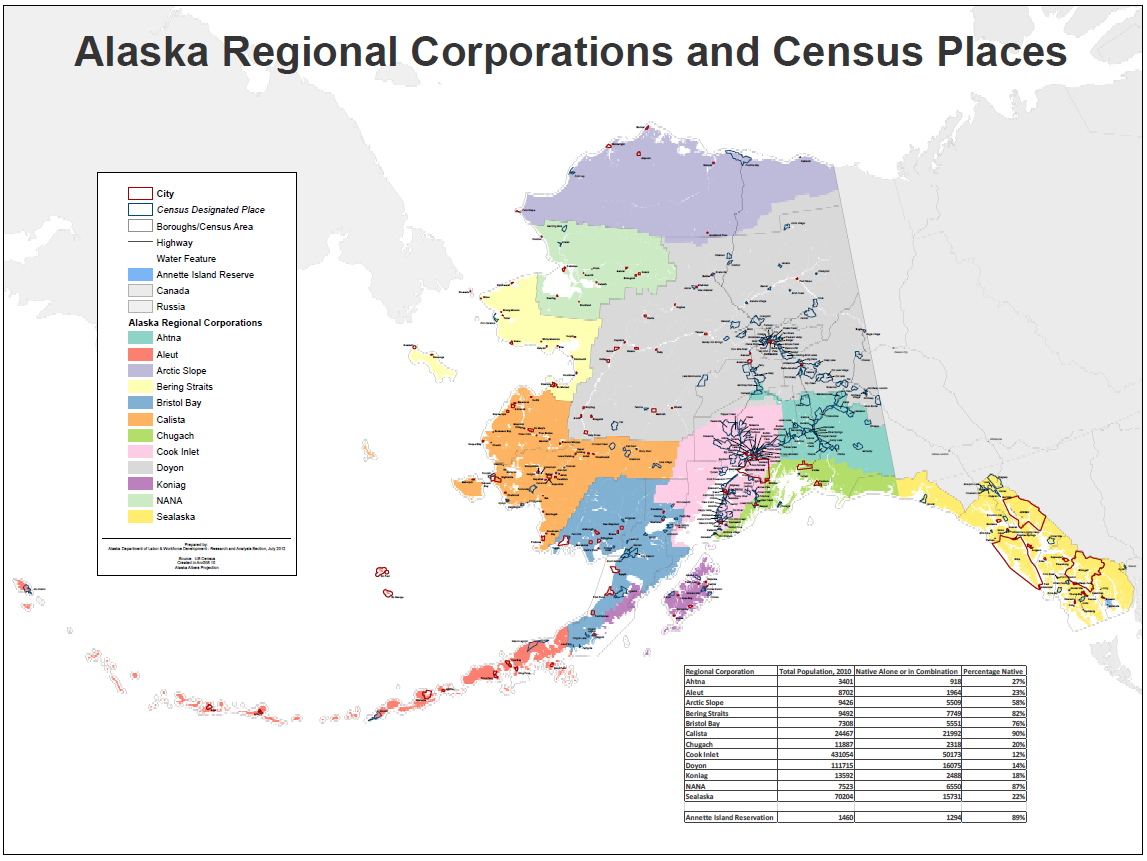 Aleutian Region Aleutians East
Bristol Bay
Chugach
Copper River
Iditarod
Kake
Kuspuk
Pelican
Pribilof
Skagway
Tanana
Yakutat
[Speaker Notes: For the Innovative portion of the grant, since 35.3% of the students in the districts listed without career counselors are Alaska Native, we decided to try to look at effective interaction and messaging with Alaska Native communities.  In order to do this, we need to listen to Alaska Native CTE professionals, educators, and leaders and ask for their help and input.  At the Sealaska Culturally Responsive Education conference in August I heard the phrase “Nothing about us without us” several times, which really resonated with me.

The main messaging strategy researched by Advance CTE in the lower 48 is “Preparing for the Real World”.  My understanding from the Sealaska conference is that this message insinuates that local rural communities are not the “real world” and isn’t the best message for our Alaska communities.

So I want to look at strategies for promoting CTE and working with students that respect local culture and traditions, and give Career Counselors a little training on what those strategies might be in our course. 

We also wanted to use the Innovation funds to create and or reproduce materials that would contain appropriate messaging to encourage Alaska Native students and families to enroll in CTE courses.  I’m not sure what this might look like yet.]
Supplemental Innovation Grant
Convene 1-3 stakeholder groups to collect input

Embed appropriate and effective messaging in the Career Counseling course

Create appropriate and effective career outreach/recruitment materials
· An Excellent Education for Every Student Every Day ·
[Speaker Notes: So we’d like to convene just a few meetings to outline the project and collect input and recommendations.]
You are the Experts!
If I were working on cultural support/alignment for career counseling in rural/Alaska Native communities, I would be sure to……..
· An Excellent Education for Every Student Every Day ·
[Speaker Notes: As you think about the course and handbook – what tools should be included to make a career counselor successful, one message or resource on communicating with rural/Alaska Native communities, or one PERSON you would talk to about this topic?  

I would love your feedback on this – and am looking for people to participate in my stakeholder meetings – so please - Type in the chat, or unmute and tell us!]
Timeline
June 21 – Grant Awarded

November/December – Stakeholder Meetings

December 31 – Course Completed

February – Course and Materials Available through Canvas
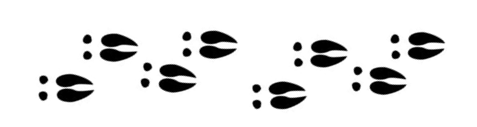 · An Excellent Education for Every Student Every Day ·
[Speaker Notes: It took a little while to get the contract approved and out the door – Woody Woodgate is going to write the Career Counselor course for me, so he and I will be collaborating on that. 

I hope to have the course available in Canvas by February – we will pay for the credits for people who want to take the course for the first year at least.]
Help
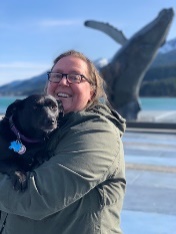 Sheila.box@alaska.gov
(907) 465-8704


Please call or email me if you have other feedback to offer, or if you know someone who is involved in CTE, Education, or job recruiting and has experience or expertise in effective and respectful communication in Alaska Native communities, and who might be willing to lend their expertise.
· An Excellent Education for Every Student Every Day ·
[Speaker Notes: .]